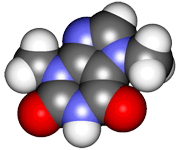 CHE2060 2: Simple structures, functional groups
Topics
 Drawing molecular structures

 Arrow formalism &  molecular framework

 Introduction to alkanes

 Isomers

 IUPAC naming of alkanes

 Alkyl halides & cycloalkanes

 Functional groups: where the action is

 Alkenes: hydrocarbons with > one double bond

 Alkynes: hydrocarbons with > one triple bond

 Alkene isomers: who’s across that double bond?
 
 Arenes

 Organohalogens

 Using molecular formulas
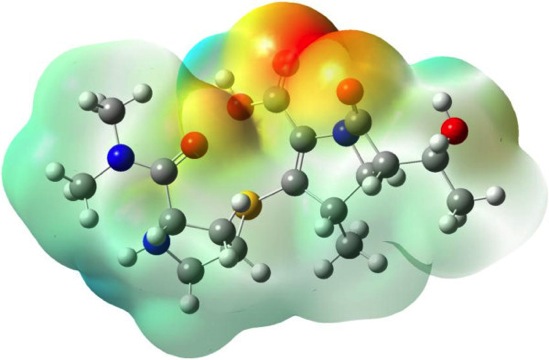 Daley & Daley, Chapter 2
Organic Nomenclature& Functional Groups
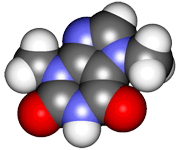 Isomers
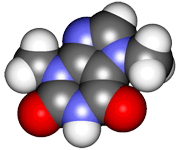 Types of isomers
Same formula
Different in some way
isomers
Same connectivity?
yes
no
stereoisomers
constitutional isomers
Different single bond rotation?
yes
no
configurationalisomers
conformationalisomers
mirror images?
yes
no
diastereomers
enantiomers
& cis-trans or E-Z
Karty p.177
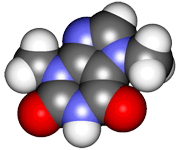 Isomers
Constitutional or structural isomers: molecules that have the same types & numbers of atoms, but with different arrangement, bonding or connectivity.
Stereoisomers are a different& distinct type of isomer discussed later.
molecular formulas are identical
 structures are distinct
 physical properties differ
C4H8?
(one C=C bond or one ring is needed)
H          H  H
       |            |    |
H - C = C - C - C - H
              |     |    |             H   H  H
H    H
	       \   / 
                   C - H
                 /
H - C =  C                        |         \
      H          C - H
                 /   \ 
               H    H
H     H
	       \   /
       H         C 
        |        /  |
H -  C -  C    |                     |     |  \  |
       H   H   C 
                 /   \ 
               H    H
H   H
       |     |
H - C -- C - H
       |      |
H - C -- C - H
       |      |
      H    H
H          H   H
       |            |     |
H - C -  C = C - C - H
       |      |           |      H    H         H
D&D p.78
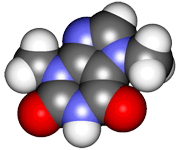 Isomers can be straight or branched.
Draw a chain of the proper number of carbons & then fill in      with Hs.
 Chains can be ‘straight’ or branched.
H   H  H   H  H
       |     |    |     |    |
H - C - C - C - C - C - H
       |     |     |    |    |
      H    H   H  H  H
Make isomers of C5H12:
n-pentane
C - C - C - C - C    straight chain
H  H  H
          \ | /
  H       C       H
     \      |       /
H - C - C - C - H
     /      |       \
 H        C	    H
          / | \
       H  H  H
C - C - C 	same
 |
C
 |
C
So there arejust 3 isomersof C5H12.
C
                   |
            C - C - C
                   |
cruciform C
C
      |
C - C - C - C    branched chain
H H H
          \ | /
      H   C   H  H
       |    |     |    |
H - C - C - C - C - H
       |     |    |    |
      H   H   H  H
2,2-dimethylpropane
C
            |
C - C - C - C    same
2-methylbutane
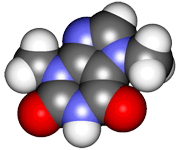 Isomers have distinct physical properties.
Of course, the chemical properties of isomers may differ, butphysical properties are also distinct.
Make isomers of C2H6O:
H     H   
       |       |     
H - C  -  C - O - H
       |       |                 H     H
H           H   
       |             |     
H - C  - O -  C - H
       |             |                 H           H
..
..
..
..
Ethanol
b.p. 78°C
Diethyl ether
b.p. -24°C
What do you know of their chemical properties?
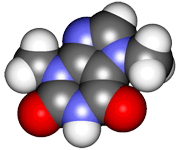 Example: How many isomers?
Draw all structural isomers of C6H14!